PRE-PROPOSAL CONFERENCE:
NEW FENDER SYSTEM AT WHARF 1 AT TURNING BASIN TERMINAL
October 21, 2021
2:00 p.m. (CST)
AGENDA
Pre-Proposal Conference House Rules
Port Commission
Business Equity 
Procurement Services
Scope of Services
Q & A
2
PRE-PROPOSAL HOUSE RULES
Attendees will begin the meeting in listen-only mode.
There will be a Q&A session at the end of today’s presentation.
If you have any questions during the presentation, you may submit your Questions through the WebEx chat feature and they will be addressed at the end of the presentation.
This presentation will be recorded and posted on the BuySpeed homepage under “Pre-Bid/Proposal Conference Information.”
3
PORT COMMISSION
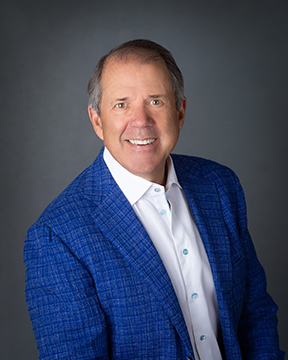 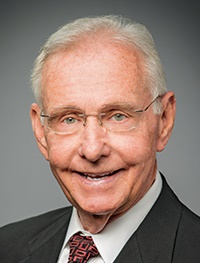 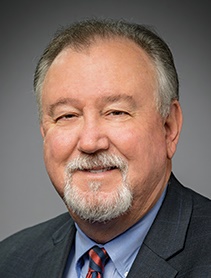 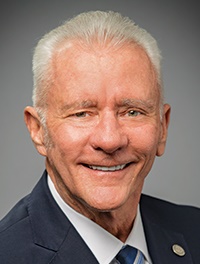 Dean E. Corgey
Commissioner
Clyde Fitzgerald
Commissioner
Stephen H. DonCarlos
Commissioner
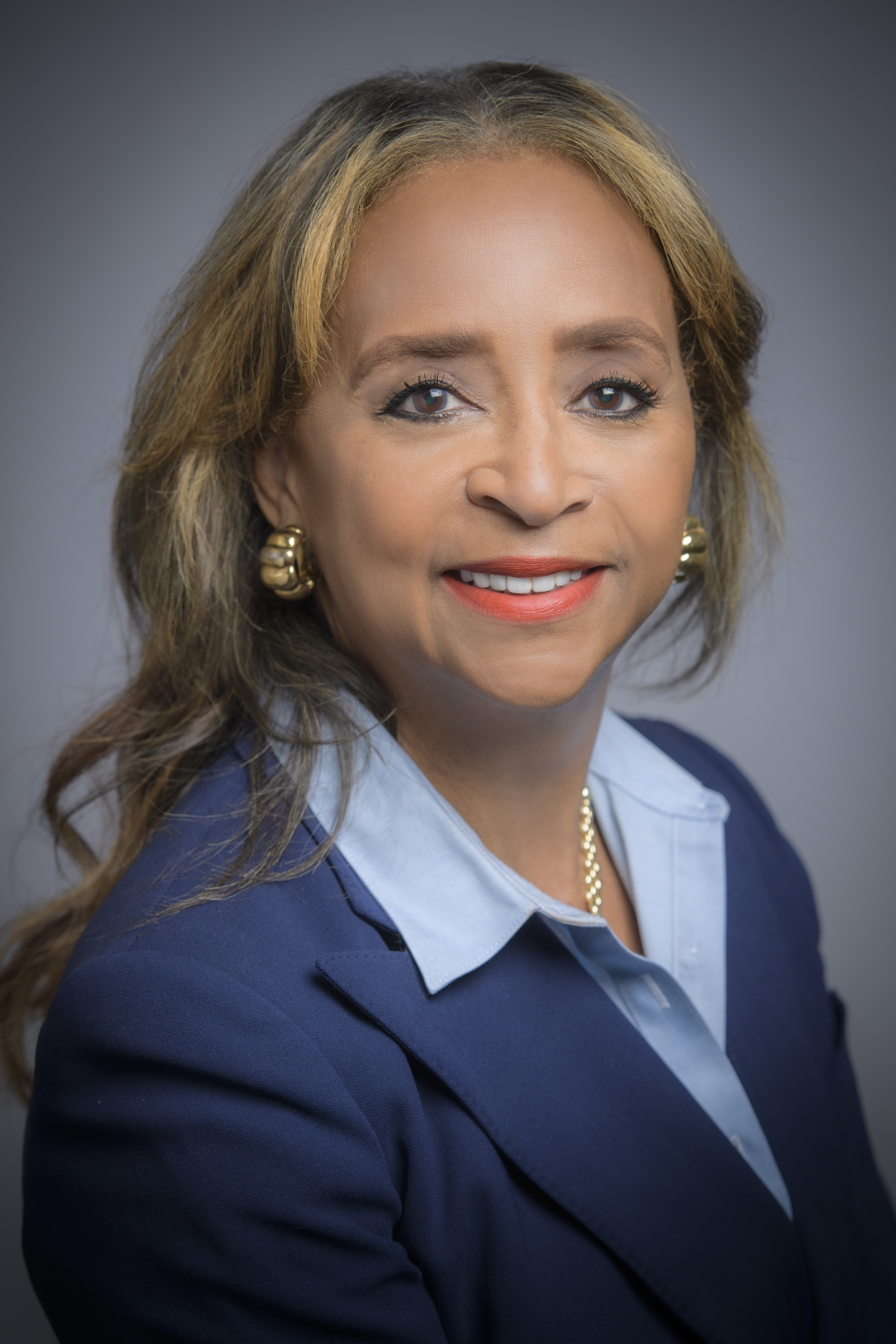 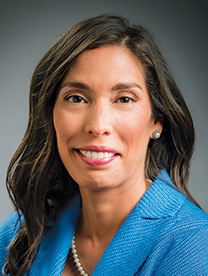 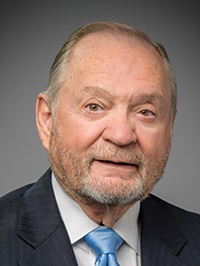 Wendy Montoya Cloonan
Commissioner
Roy D. Mease
Commissioner
Cheryl D. Creuzot
Commissioner
Ric Campo
Chairman
4
[Speaker Notes: So let’s talk about Port Houston.  First, we are governed by a seven-member Commission, led by Chairman Ric Campo.]
New Fender System at Wharf 1 at TBT
Business Equity
Pedro Gonzalez, P.E.,
Manager, Mentoring Program
BUSINESS EQUITY, S/MWBE INITIATIVE
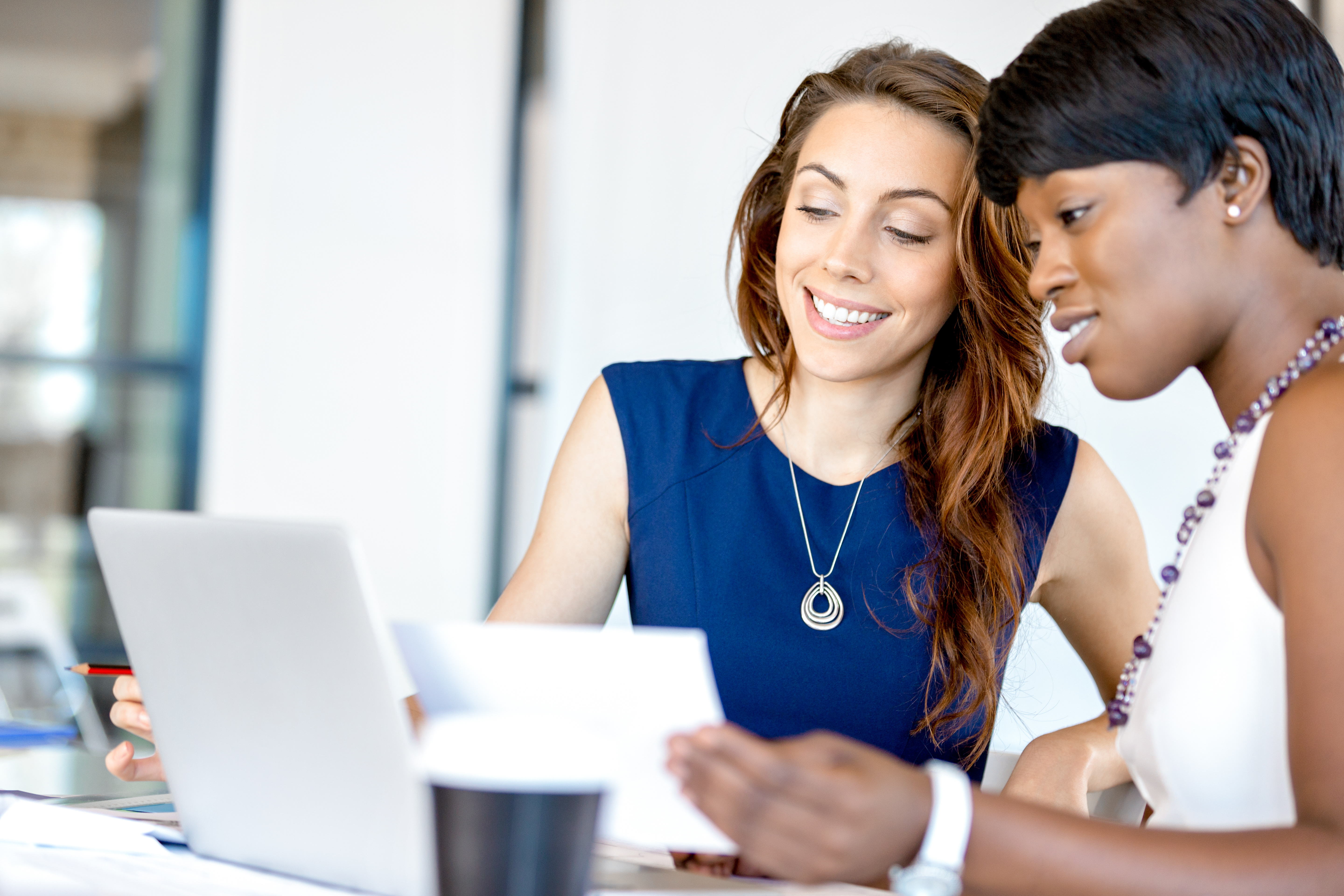 The New Business Equity Division provides resources to small, minority- and woman-owned businesses (S/MWBE) seeking to participate in Port Houston procurements and contracts


Our goal is to maintain a 35% overall Small Business (SBE) participation and aspire to reach a 30% Minority- and Woman-Owned Business (MWBE) participation
6
[Speaker Notes: The Port Commission, at its April 27, 2021 meeting, approved the NEW Minority- and Woman-Owned Business Enterprise Development Policy and the Amended and Restated Small Business Development Policy. 


Initiative will reduce barriers to MBEs and WBEs who want to engage in business with Port Houston
Port Houston is working to identify and contact qualified S/MWBEs to meet our participation goals  
Implemented race- and gender-neutral measures to ensure equal opportunities for all contractors and subcontractors
Port Houston is continuing to provide training, mentorship, networking and development assistance to all S/MWBEs]
BUSINESS EQUITY
Small Business Enterprise (SBE)
Small Business Enterprise “SBE” means a firm whose gross revenues or number of employees, averaged over the past three years, inclusive of any affiliates as defined by 13 CFR § 121.103, does not exceed the size standards defined in Section 3 of the Federal Small Business Act and applicable Small Business Administration regulations related to the size standards found in 12 CFR §121. The net worth of the owner must be less than $1.32 million, excluding the owner’s primary residence and assets of the business.
Minority Business Enterprise (MBE)
Minority-Owned Business Enterprise “MBE” means a Business that is at least 51% Owned by one or more Minority Persons, or for which at least 51% of the equity is Owned by one or more Minority Persons, and both the management and daily business operations are carried out and controlled by one or more of the Minority Persons who own it.
7
BUSINESS EQUITY
Woman Business Enterprise (WBE)
Woman-Owned Business Enterprise “WBE” means a Business that is at least 51% Owned by one or more female American citizens, or for which at least 51% of the equity is Owned by one or more female American citizens, and both the management and daily business operations are carried out and controlled by one or more of the female American citizens who own it.

MWBE and SBE Policies
The Port Commission, at its April 27, 2021 meeting, approved the NEW Minority- and Woman-Owned Business Enterprise Development Policy and the Amended and Restated Small Business Development Policy.
8
PARTNER AGENCIES
Small and MWBEs must meet certain criteria and be certified with one of the following partner agencies:

*City of Houston (SBE, MBE, WBE)						
Houston Minority Supplier Development Council (MBE)
*METRO (SBE)							
*SBA 8(a) (SDB)
*State of Texas HUB Certification (HUB)
South Texas Central Regional Certification Agency (SBE, MBE, WBE)							
*Texas Department of Transportation (SBE)
Women’s Business Enterprise Alliance (WBE)
*No fee to apply
9
S/MWBE REQUIREMENTS
Contractor is encouraged to and agrees it will endeavor to: 

Placing qualified small and minority businesses and women’s business enterprises on solicitation lists; 

 Assuring that small and minority businesses, and women’s business enterprises are solicited whenever they are potential sources; 

Dividing total requirements, when economically feasible, into smaller tasks or quantities to permit maximum participation by small and minority businesses, and women’s business enterprises;

Establishing delivery schedules, where the requirement permits, which encourage participation by small and minority businesses, and women’s business enterprises; 

Using the services and assistance, as appropriate, of such organizations as the Small Business Administration and the Minority Business Development Agency of the Department of Commerce; and 

Requiring the prime contractor, if subcontracts are to be let, to take the affirmative steps listed in paragraphs (b)(1) through (5) of this section.
10
S/MWBE REQUIREMENTS
This project has a 20% minimum pass/fail small business participation requirement.
11
New Fender System at Wharf 1 at TBT
Procurement Services
Dean Ainuddin,
Manager, Contracts
PROCUREMENT
No Contact Period – No communication between interested vendors and Port Houston staff during the active period.
Technical questions should be submitted via BuySpeed
Last day to submit questions: 7 days before due date (11/3/2021) 
Responses are due no later than 11 a.m. on 11/3/2021
Proposals must be submitted electronically via email to: procurementproposals@porthouston.com
Use forms in the package
Anticipated award date: 12/7/2021
13
PROCUREMENT
Evaluation Criteria
The Port Commission will award the contract to the Respondent whose Response provides the best value in consideration of the evaluation factors set forth below.
14
PROCUREMENT
Proposal Response form:
(Page 32 of CSP Document)

Page 2 of the Proposal 	Response Form – 	Required Attachments
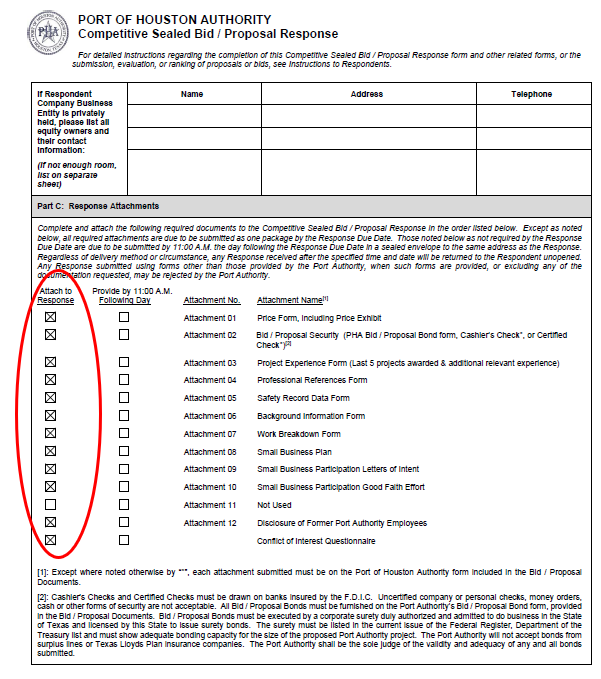 15
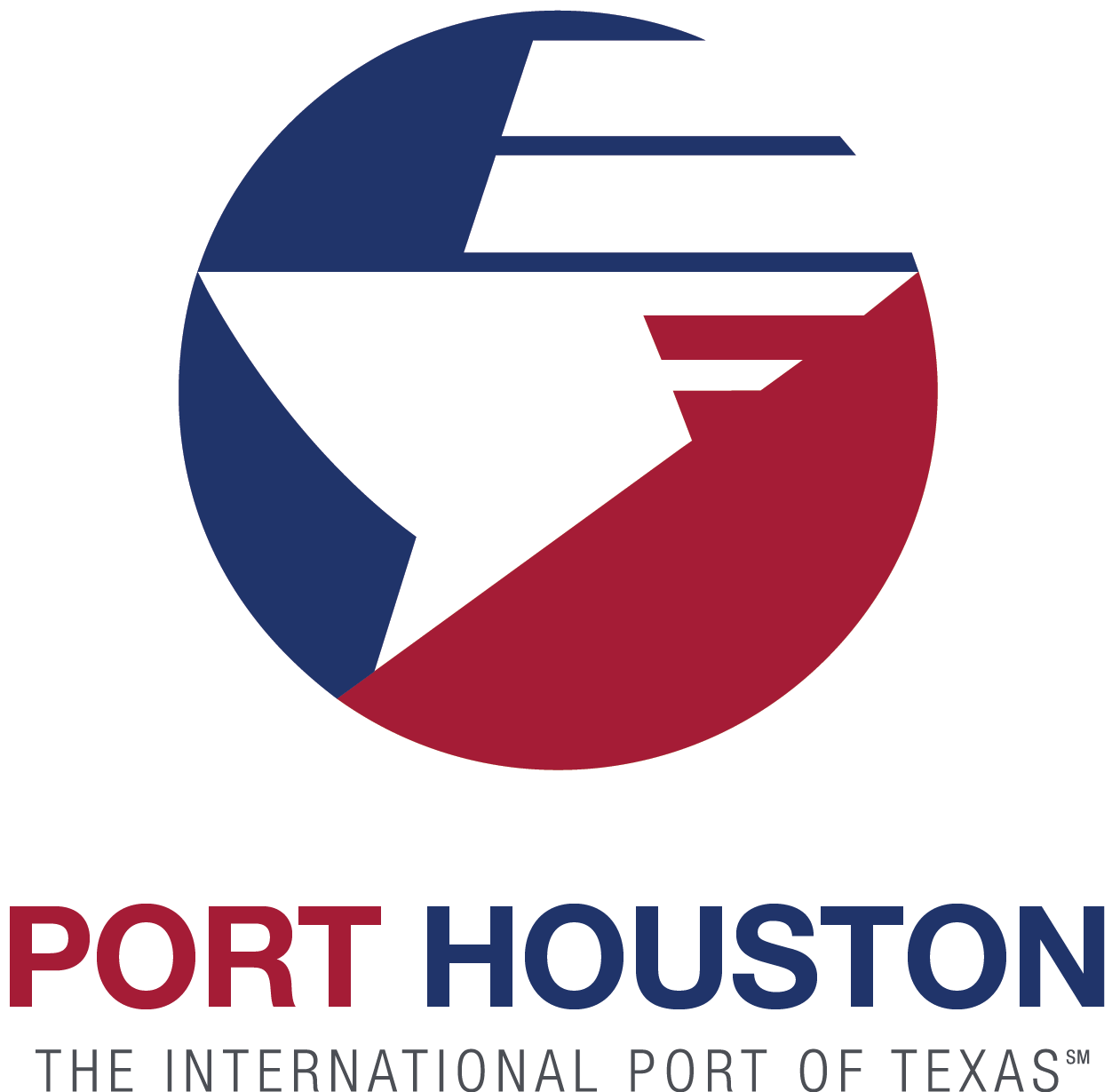 CSP 2026 - New Fender System at Wharf 1 –Turning Basin Terminal
Eddy Kharrazi, P.E.  |  Project Manager   |  Project & Construction Management (PCM)
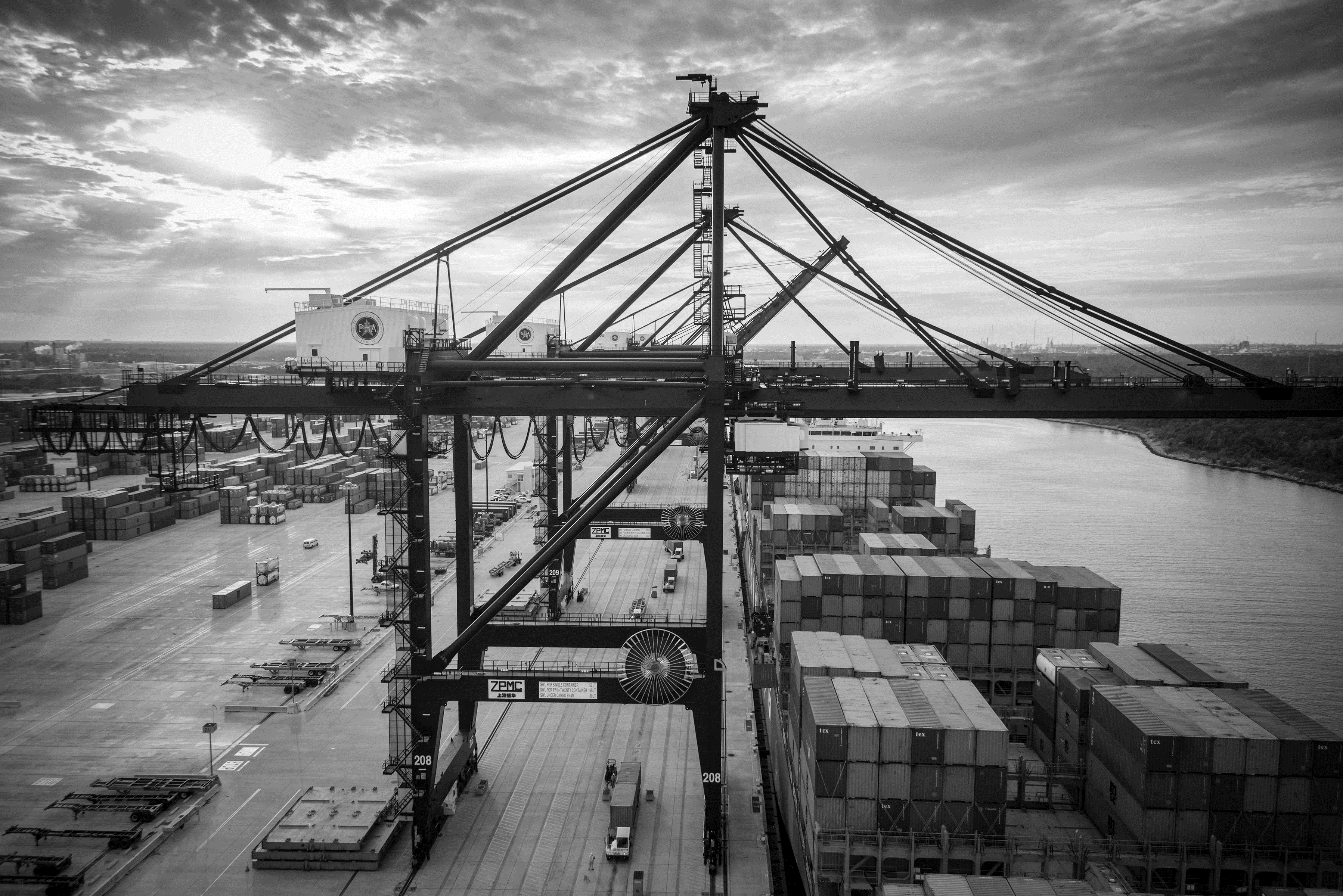 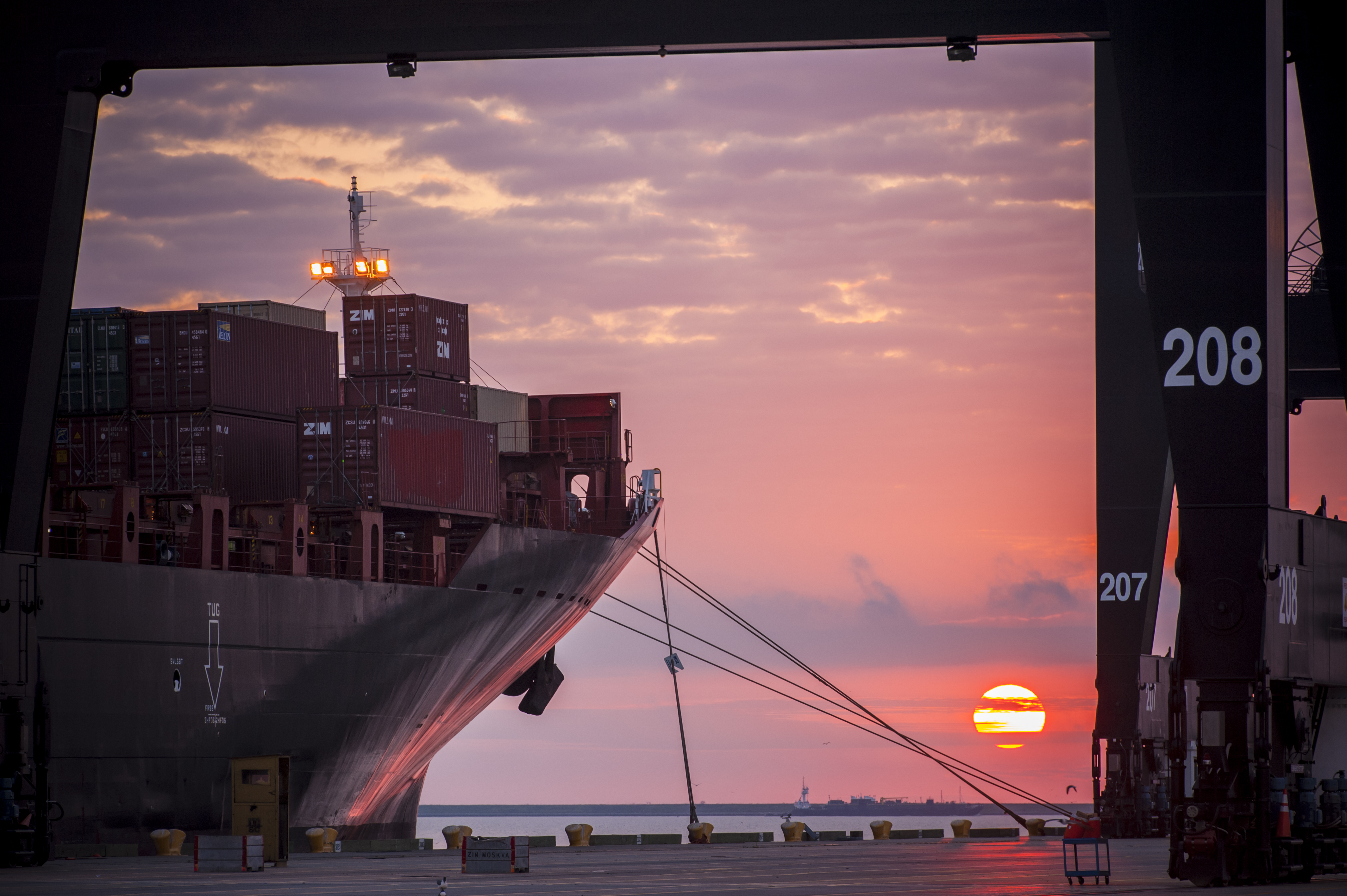 CSP 2026 – New Fender System at Wharf 1 - TURNING BASIN TERMINAL
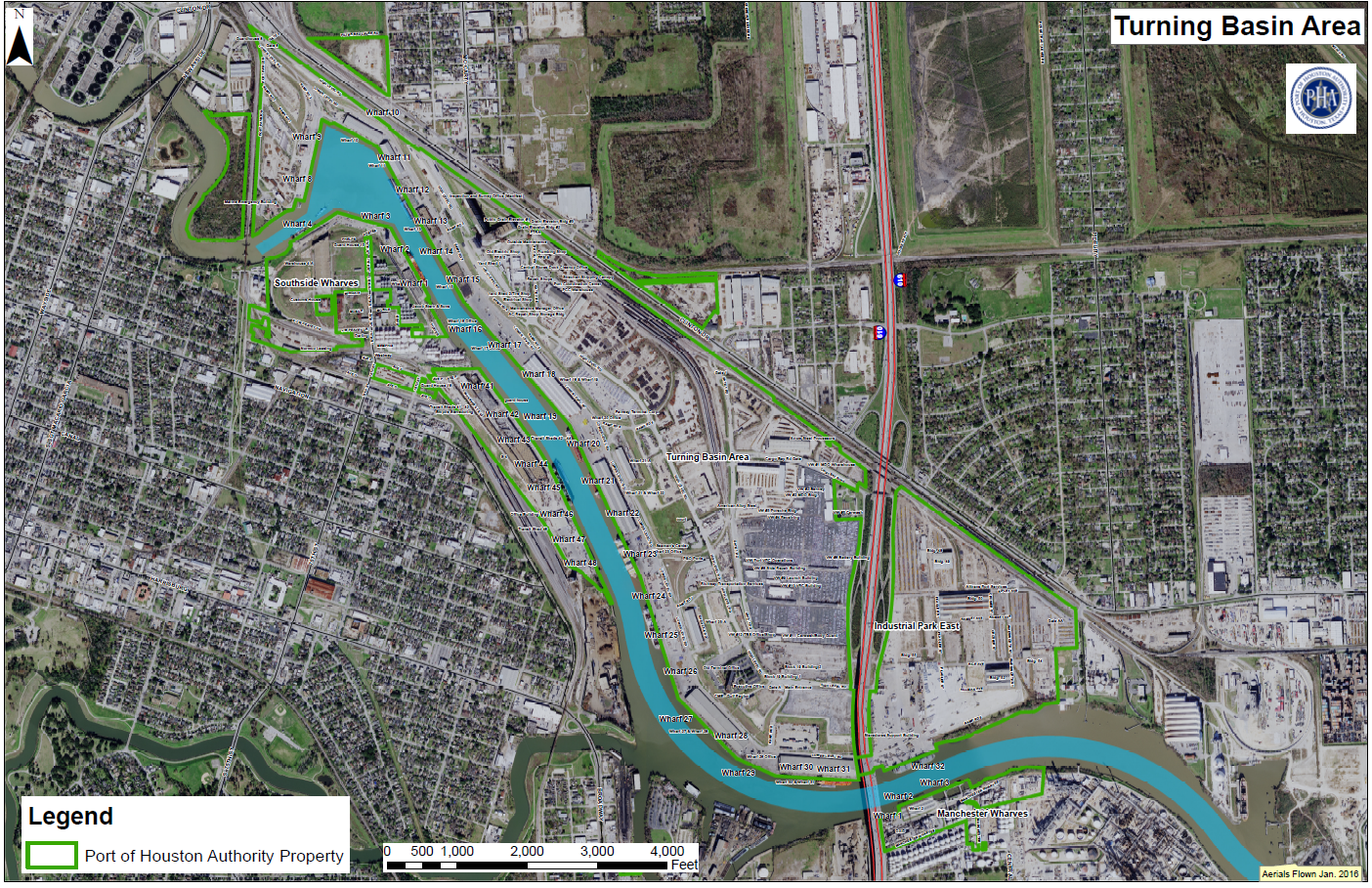 EOB
CSP 2026 New Fender System at Wharf 1 
TURNING BASIN TERMINAL
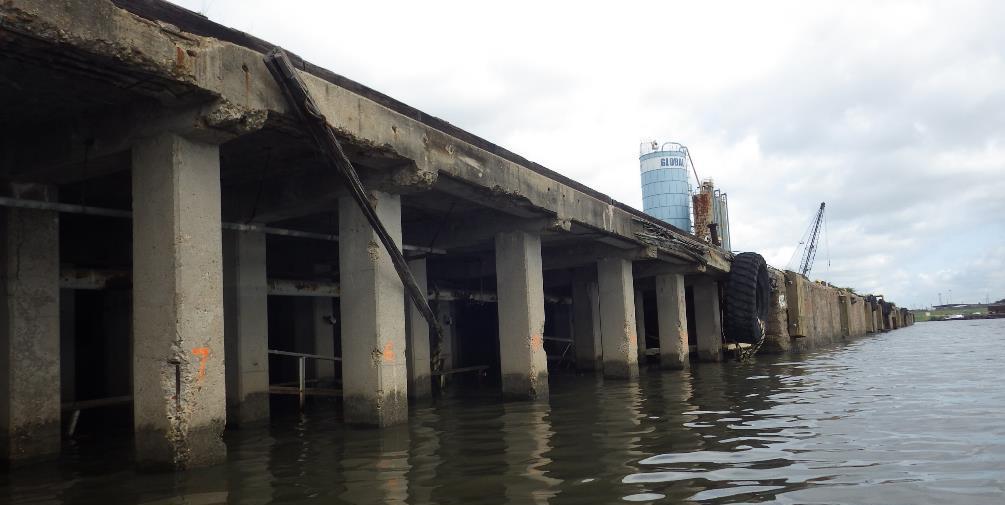 CSP 2026 New Fender System at Wharf 1 
TURNING BASIN TERMINAL
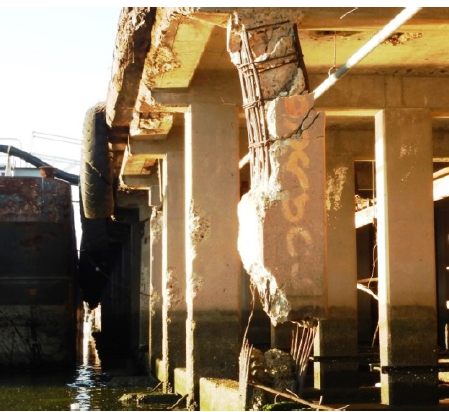 Wharf 1 is part of the southside wharves at the Turning Basin
Tenants using the wharf include Jacob Stern and BWC (Contanda)
Current wharf fender system is composed of rubber tires hanging off of the dock face with timber fascia sitting behind the tire.
This system is not adequate to protect the underside of the wharf from damage resulting from tugboats pivoting barges against the structure
A proper fender is necessary to protect the wharf from oceangoing vessels and barges
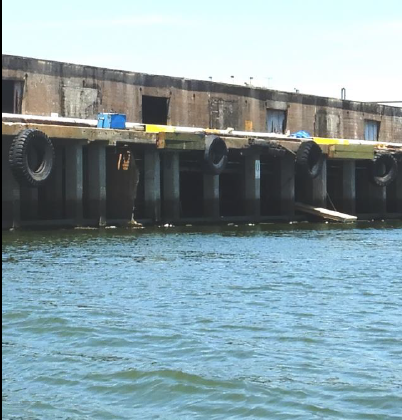 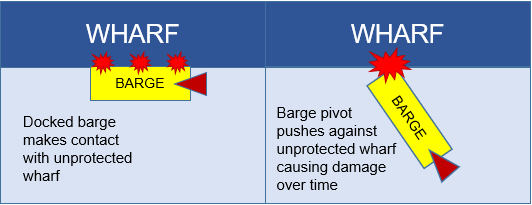 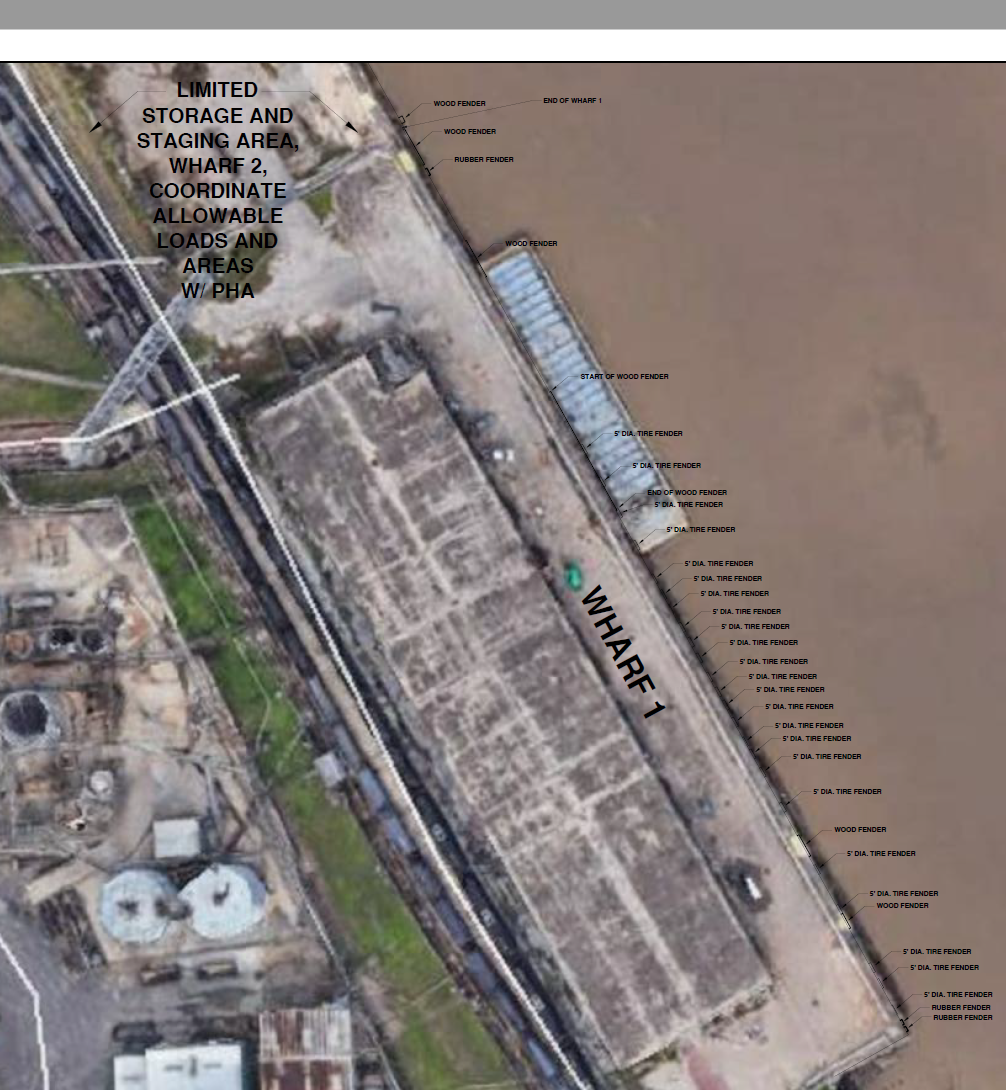 CSP 2026 
New Fender System at Wharf 1 
TURNING BASIN TERMINAL
20
CSP 2026 New Fender System at Wharf 1 TURNING BASIN TERMINAL
10” Flat Slab Concrete Deck - Alt “B”
Concrete Columns – Plan 2
Channel side
Concrete Pile Cap – Plan 2
38’
Timber Piles (ca 1959)
43’
52’
47’
1959 Construction used Plan 2 (concrete) columnswith Alt “B” (Flat slab)
CSP 2026 New Fender System at Wharf 1 
TURNING BASIN TERMINAL
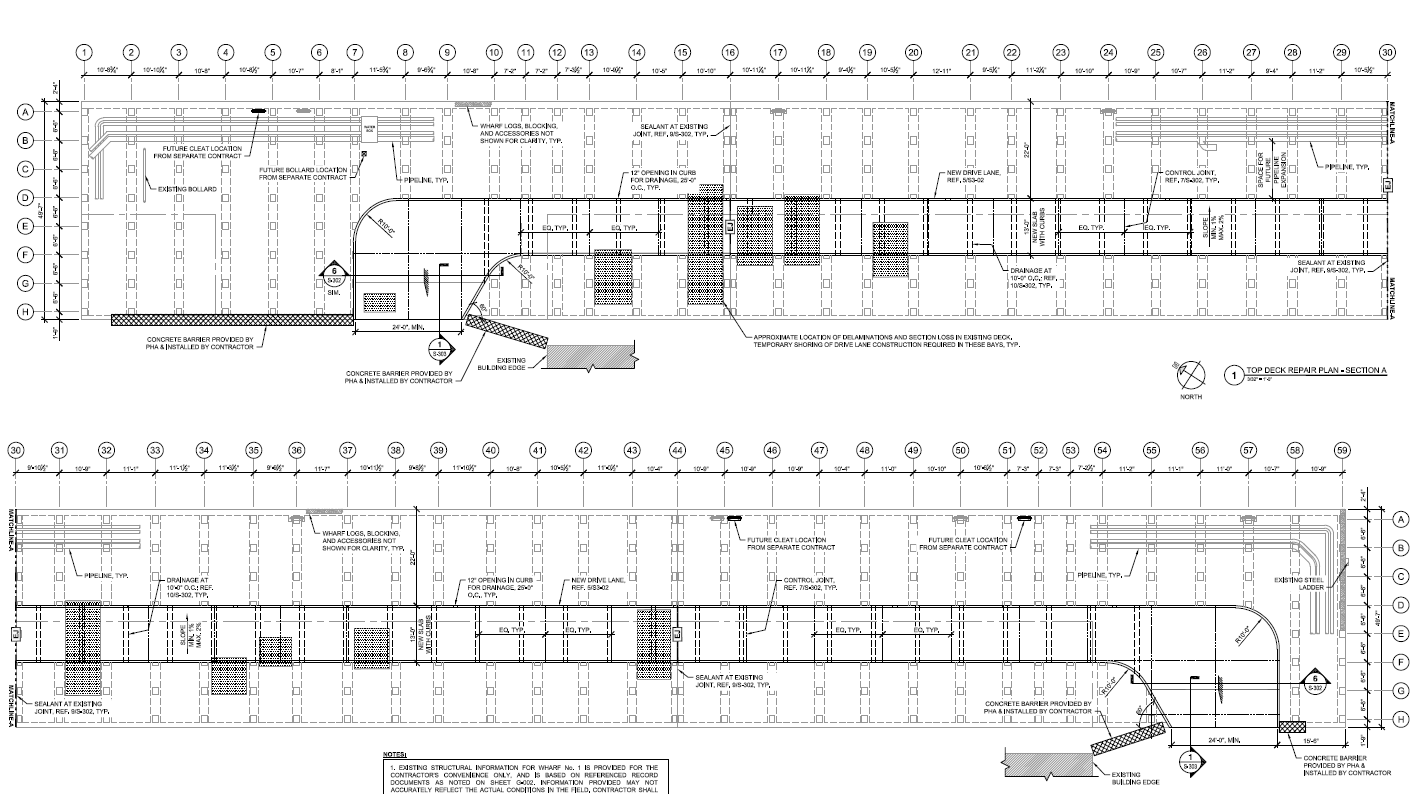 CSP 2026 New Fender System at Wharf 1 
TURNING BASIN TERMINAL
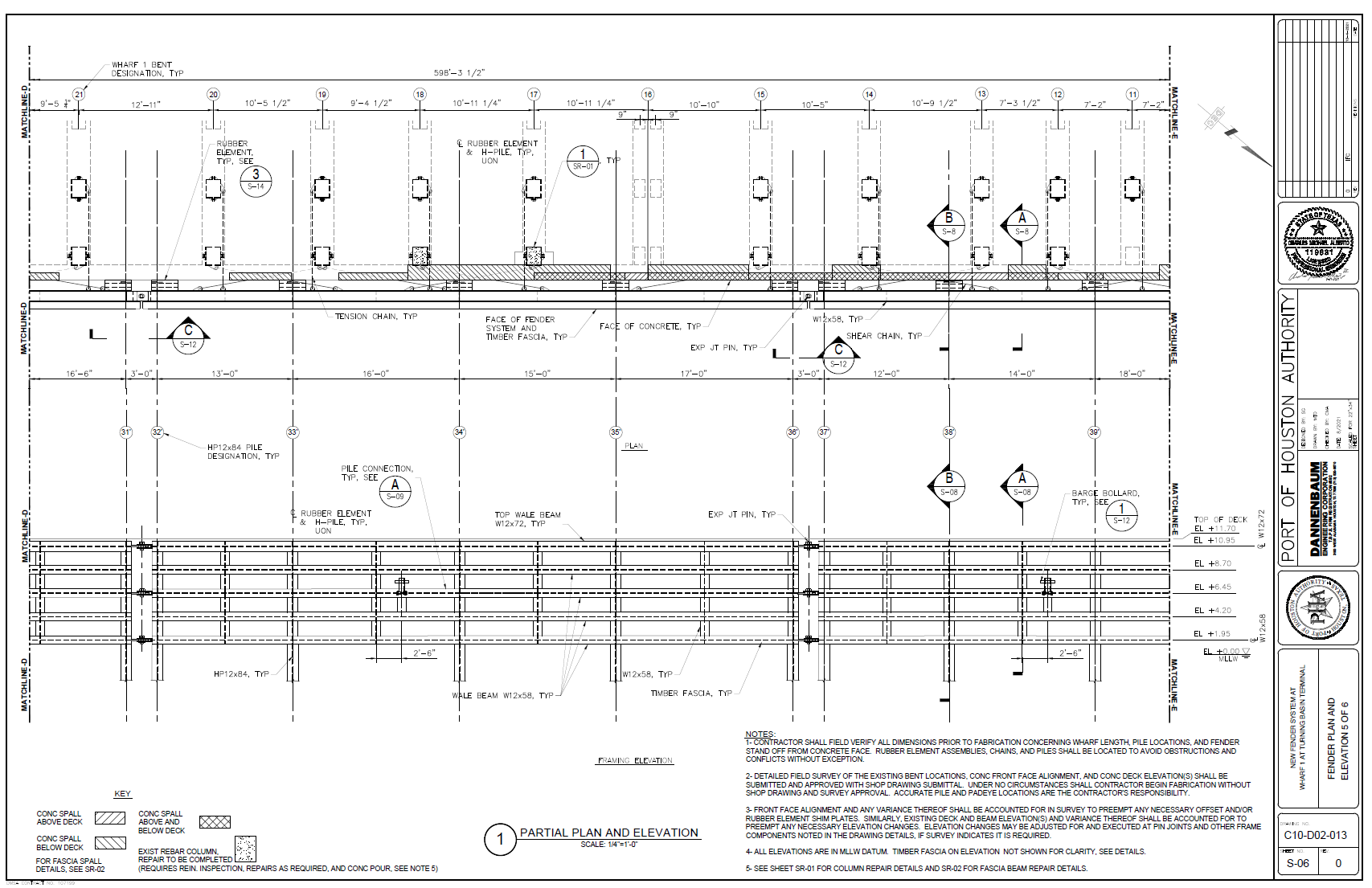 CSP 2026 New Fender System at Wharf 1 
TURNING BASIN TERMINAL
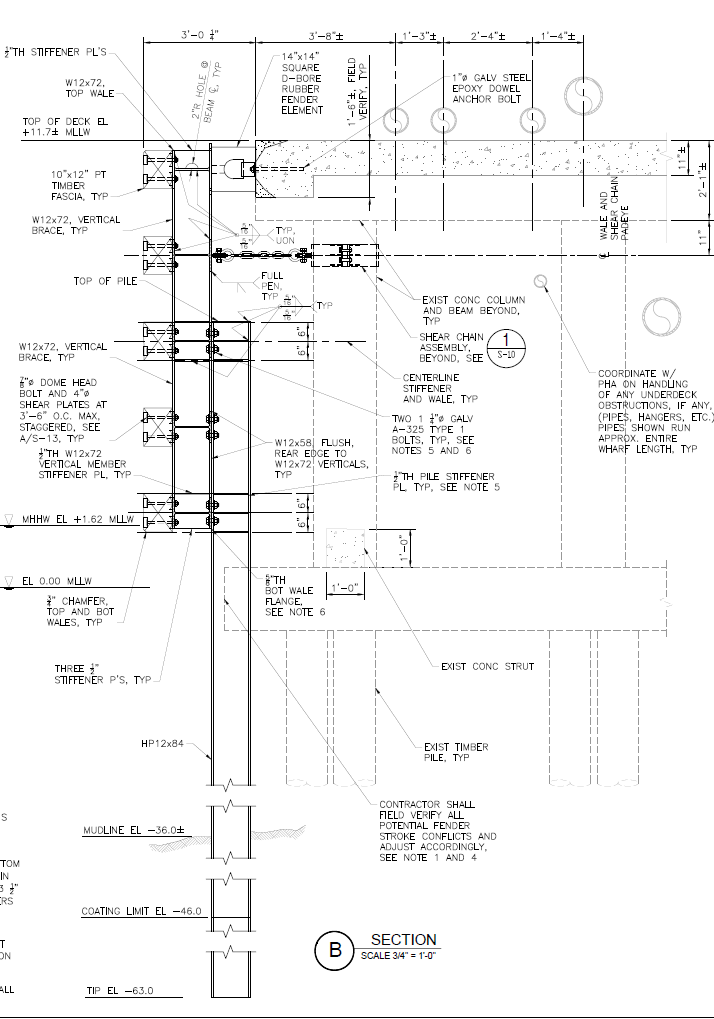 CSP 2026 New Fender System at Wharf 1 
TURNING BASIN TERMINAL
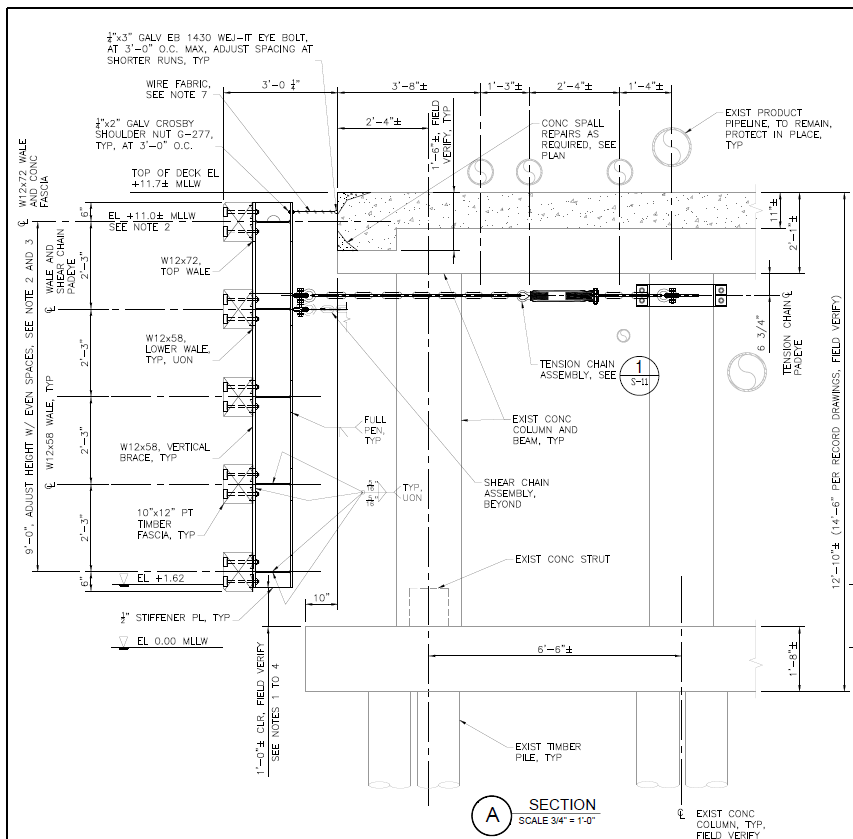 CSP 2026 New Fender System at Wharf 1 
TURNING BASIN TERMINAL
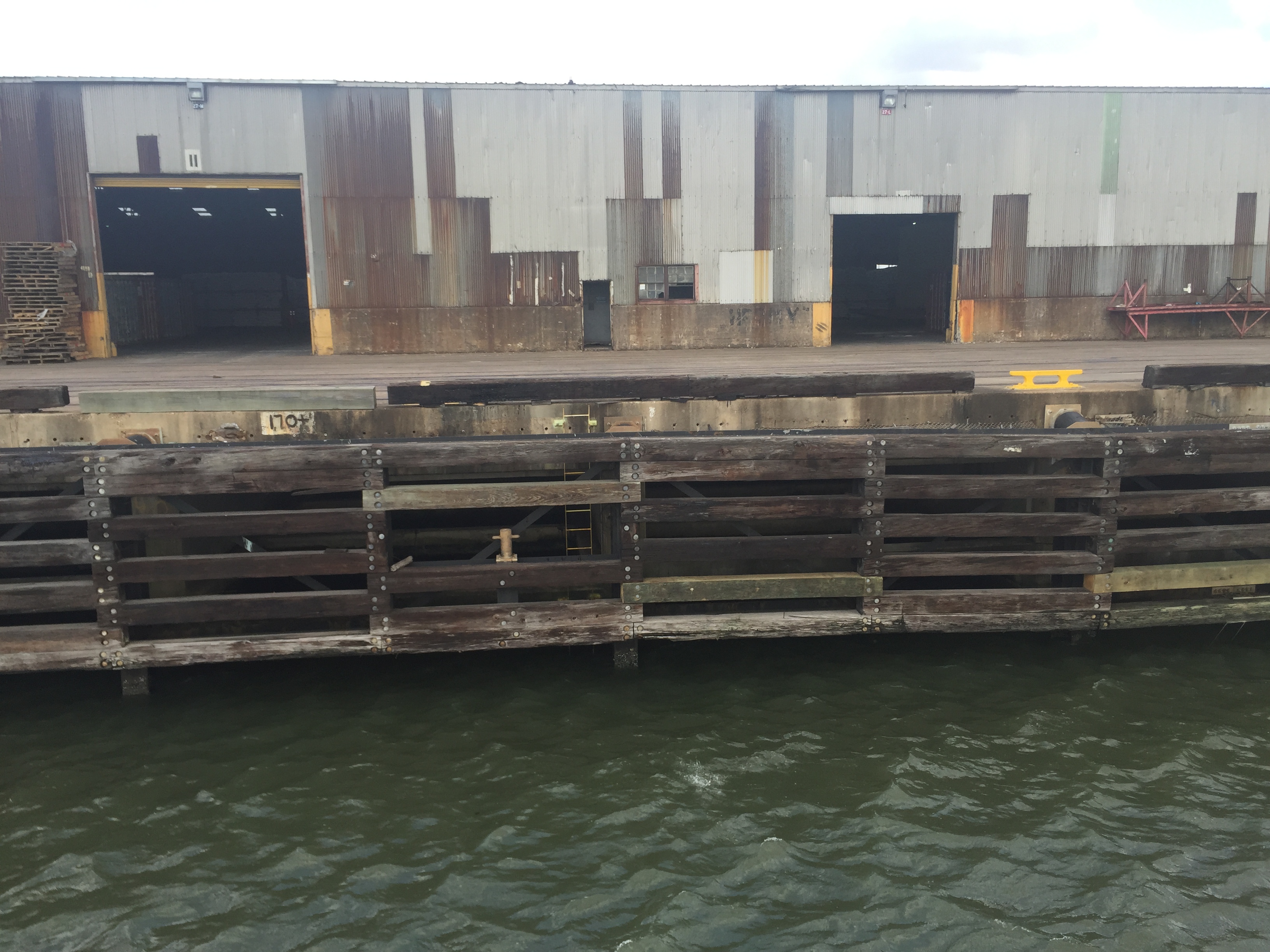 CSP 2026 New Fender System at Wharf 1 
TURNING BASIN TERMINAL
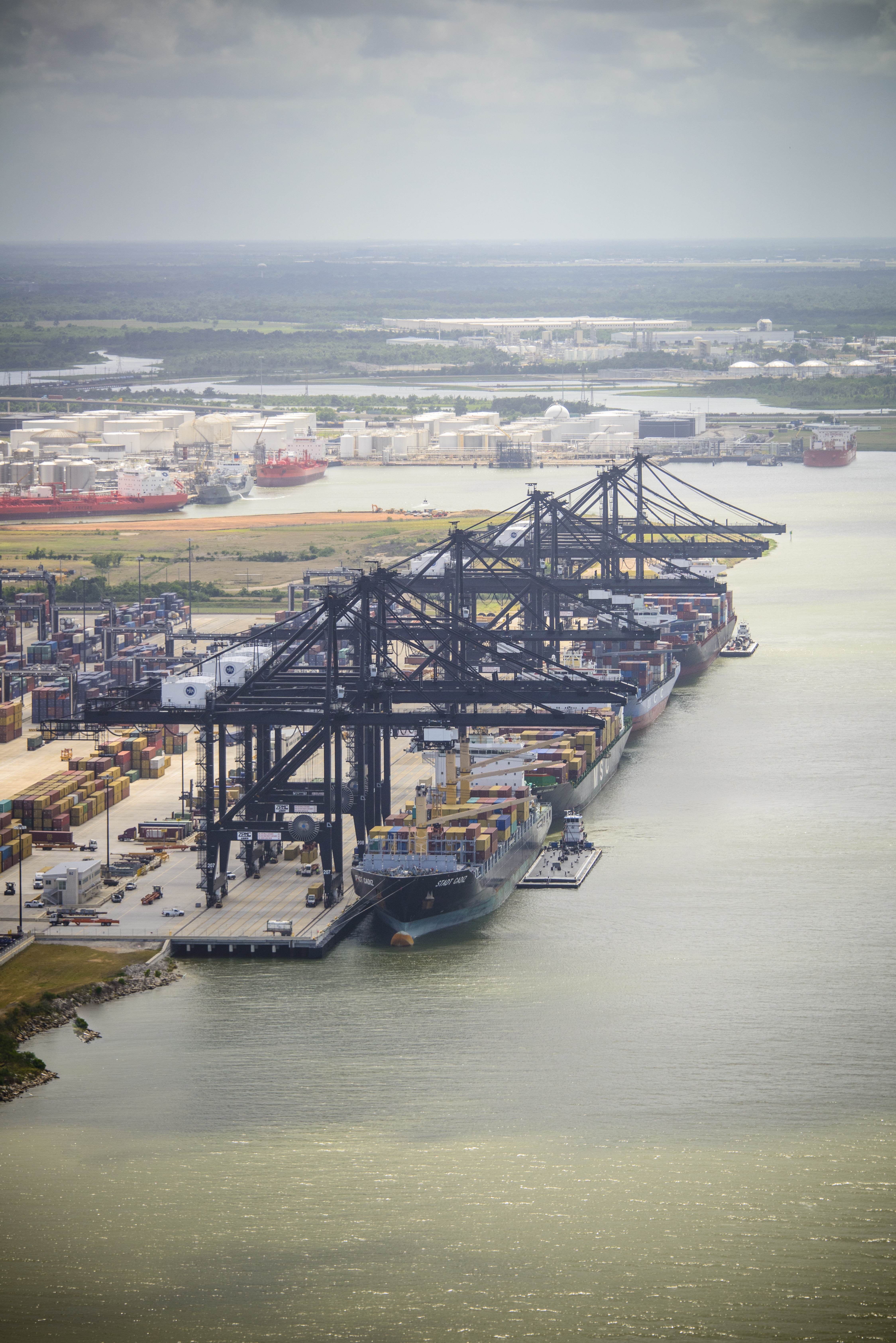 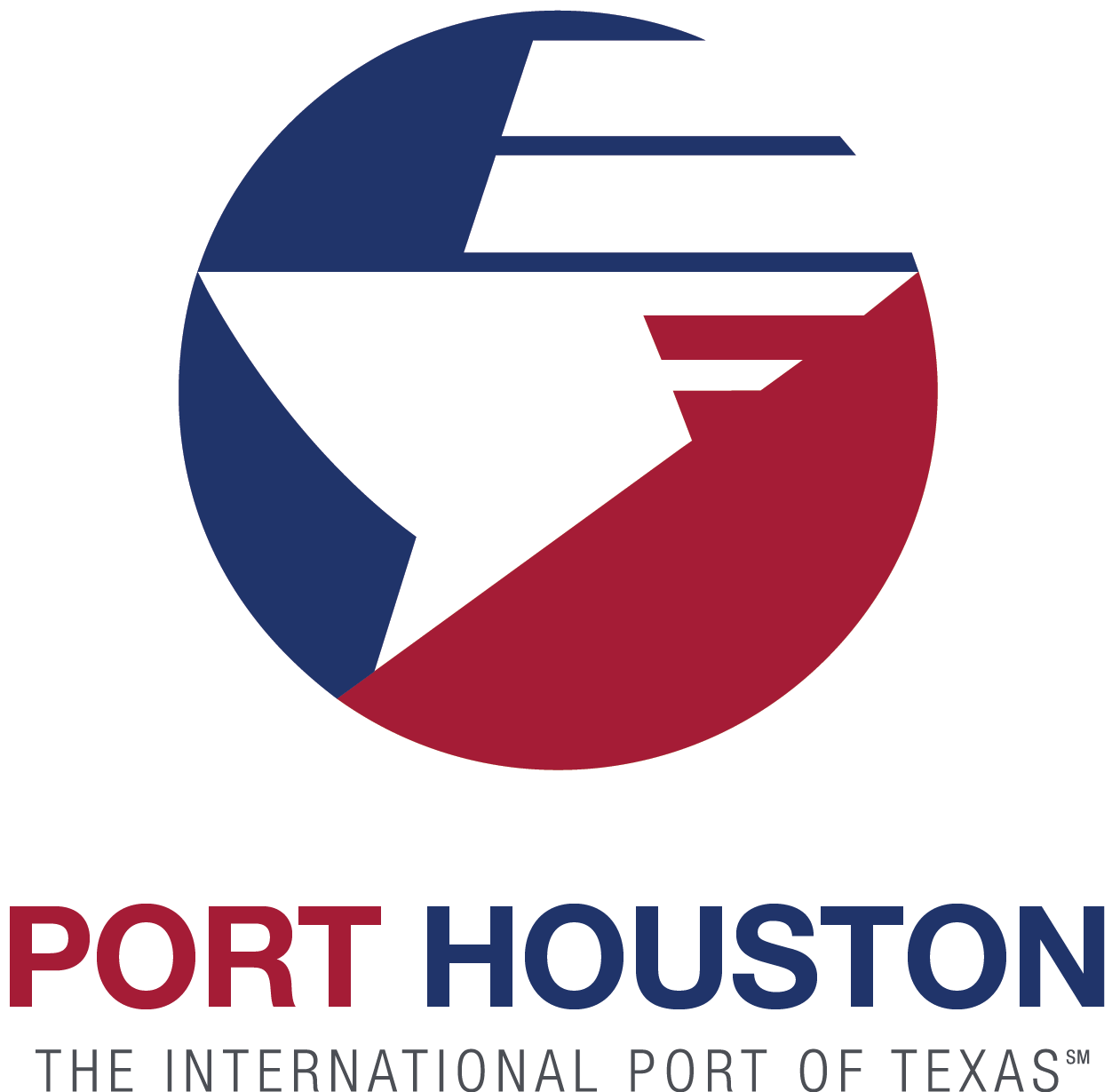 THANK YOU
Eddy Kharrazi, P.E.
Project Manager
Port Houston

Questions?

www.PortHouston.com
111 East Loop North
Houston, TX 77029